www.elsa-support.co.uk
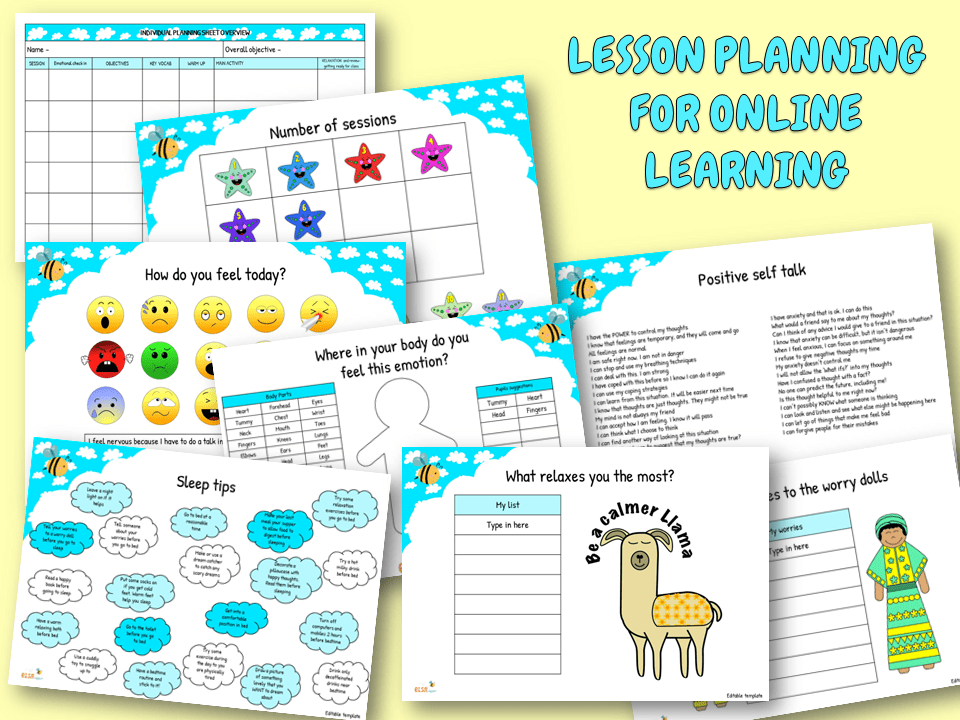 Choose an emotion and name it!
Click once for red
Click twice for blue

Can you get 4 of your colour in a row?